平成３１年度（30年度実施）大阪府公立学校教員採用選考テストについて
■採用予定数
■選考日程等
　◇　出願受付期間　 ‥３月２９日（木）10時～４月２５日(水)17時〔電子申請（インターネット）のみ〕
　◇　１次選考 　　　　 ‥筆答テスト ：　　　　　６月30日(土)
　◇　２次選考　　　　  ‥面接テスト ：　　　　　７月18日(水)～22日(日)
　◇　３次選考　　　　  ‥筆答、実技テスト ：　８月16日(木)・18日(土)・25日(土)・26日(日)　　
　　　　　　　　　　　  　　 ‥面接テスト ：　　　　　８月下旬～９月下旬
　◇　結果発表　　  　  ‥１次選考　：　　　　　 ７月13日(金)
　　　　　　（予定） 　    ‥２次選考  ：　　　　　 ８月９日(木)
　　　　　　　　　　　　　  ‥３次選考  ：　　　　　10月19日(金)
４－２
■選考方法等の主な変更、改正点

◇　小学校等の「英語」に関する加点を拡大
　   ○　「小学校、小中いきいき連携、特別支援学校（幼稚部・小学部共通、小学部）」を対象に中学校・高等　　
　　　　学校「英語」免許所有者（見込みを含む。）を新たに第1次選考又は第2次選考において加点対象とする
　　　　など、英語資格所有者の加点対象を拡大します。

◇　小学校等の第3次選考テスト（択一式）に「英語」の問題を出題
　　　○ 「小学校、小中いきいき連携、特別支援学校（幼稚部・小学部共通、小学部）」の第3次選考筆答の
　　　　専門テスト（択一式）に「英語」の問題を出題します。

◇　中学校、高等学校等「保健体育」の第3次選考テストの実技種目を拡大
　　 　○　「中学校、高等学校、特別支援学校（中学部、高等部）」の「保健体育」の第3次選考実技テストに
　　　　ついて、授業に必要な幅広い種目への適性を見るため、次のとおり実技種目を計5種目に拡大します。
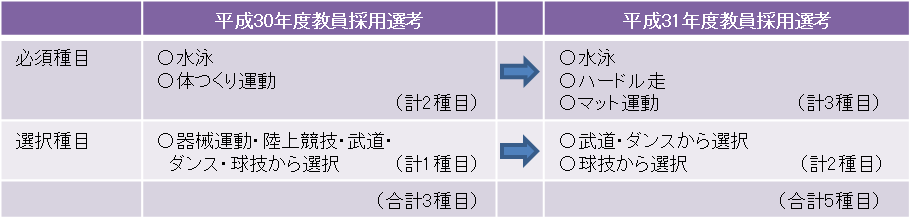 ■　大阪の教員を志す方に採用選考テストの計画的な受験準備を支援するため、平成30年度教員
　 チャレンジテストを実施します。受付期間、方法等の詳細は、平成30年10月下旬頃公表予定の受験
 　案内に記載します。なお、教員チャレンジテストについては、平成30年度実施を最後に廃止する予定　　
　 です。
４－３